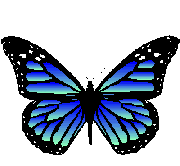 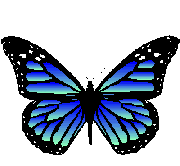 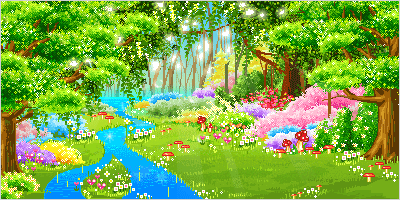 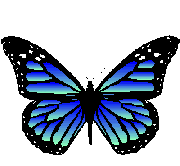 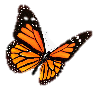 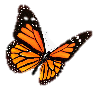 শুভ সকাল
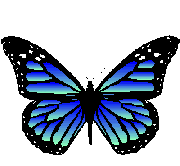 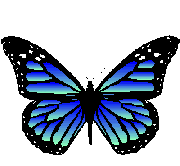 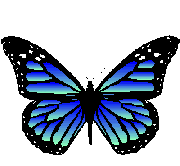 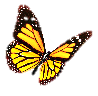 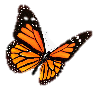 পরিচিতি
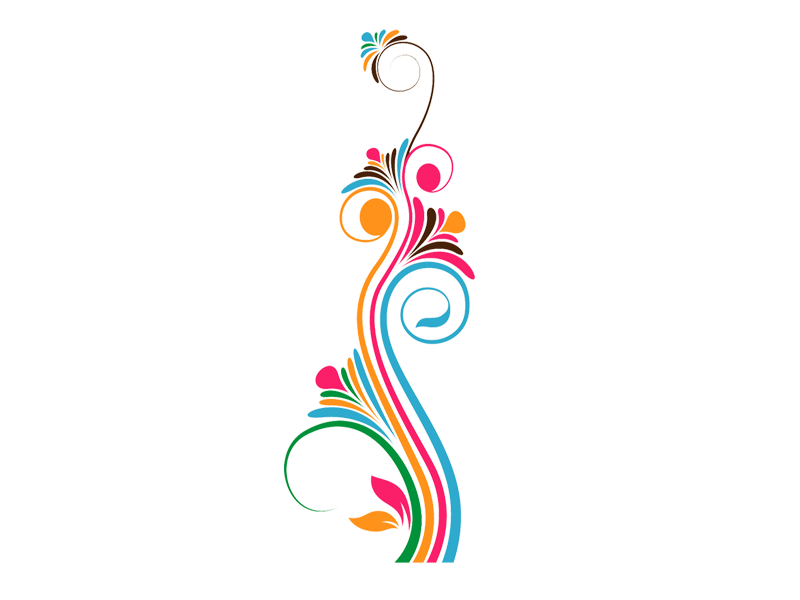 আবু সাঈম সহকারী শিক্ষক শিক্ষ
ভুলবাড়িয়া সরকারি প্রাথমিক বিদ্যালয়
সিংড়া,নাটোর।
     sayeem980@gmail.com
শ্রেণিঃ ১ম
বিষয়ঃ গণিত
 অধ্যায়ঃ ১৮
পাঠের শিরোনামঃ জ্যামিতিক আকৃতি।
পাঠঃ 
ছবিতে গোল আকৃতি, তিনকোনা আকৃতি ও চারকোনা আকৃতি খুঁজি!
সময়ঃ ৪৫মিঃ
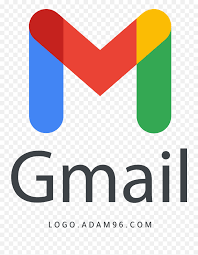 ০১৭১৭৮৫২৭১৫
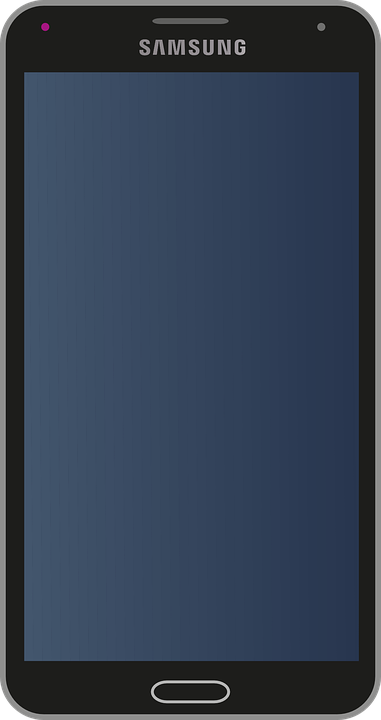 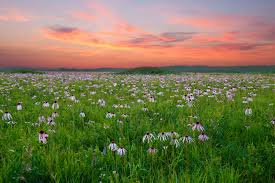 শিখনফল
২৭.১.১ গোল, তিনকোনা, চারকোনা বস্তু চিনে বলতে পারবে।
এসো আমরাএকটি ছড়াগান শুনি।
এসো ছবি দেখি
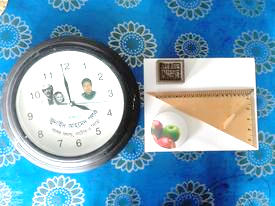 ছবির বস্তুগুলোর আকৃতি কেমন?
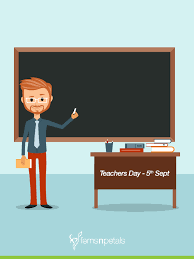 আজকে আমরা চিনবো---
জ্যামিতিক আকৃতি
বাস্তব উপকরণ
 ব্যবহার
ছবিগুলোর আকৃতি কেমন?
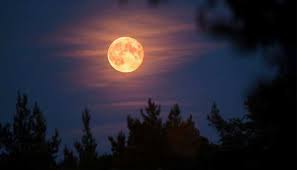 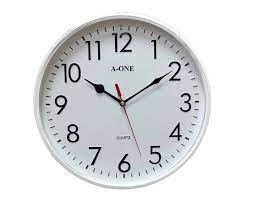 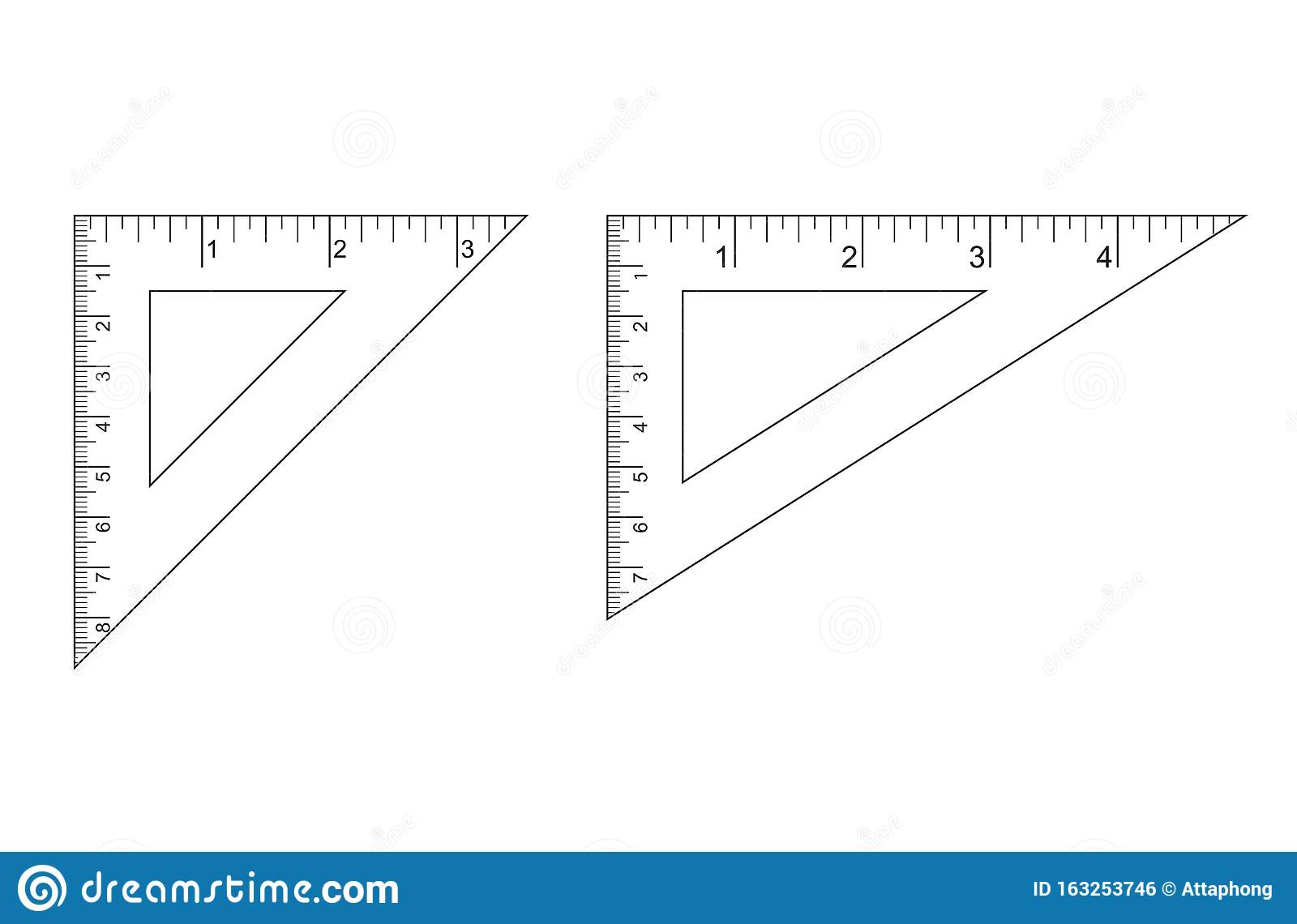 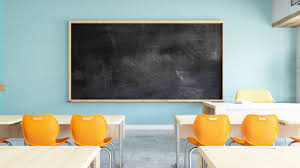 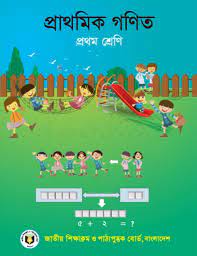 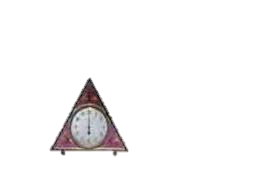 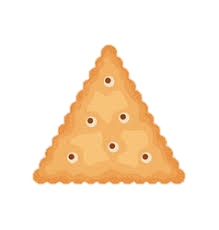 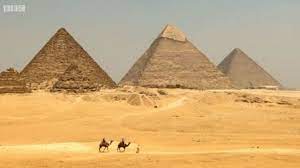 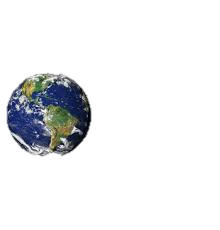 এসো আকৃতি অনুসারে আলাদা করি
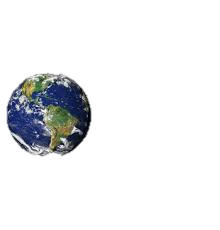 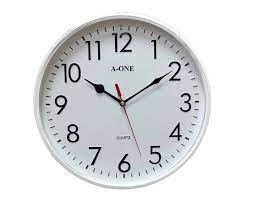 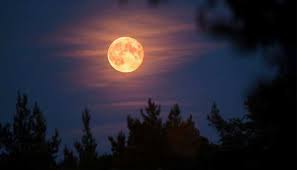 গোল আকৃতি
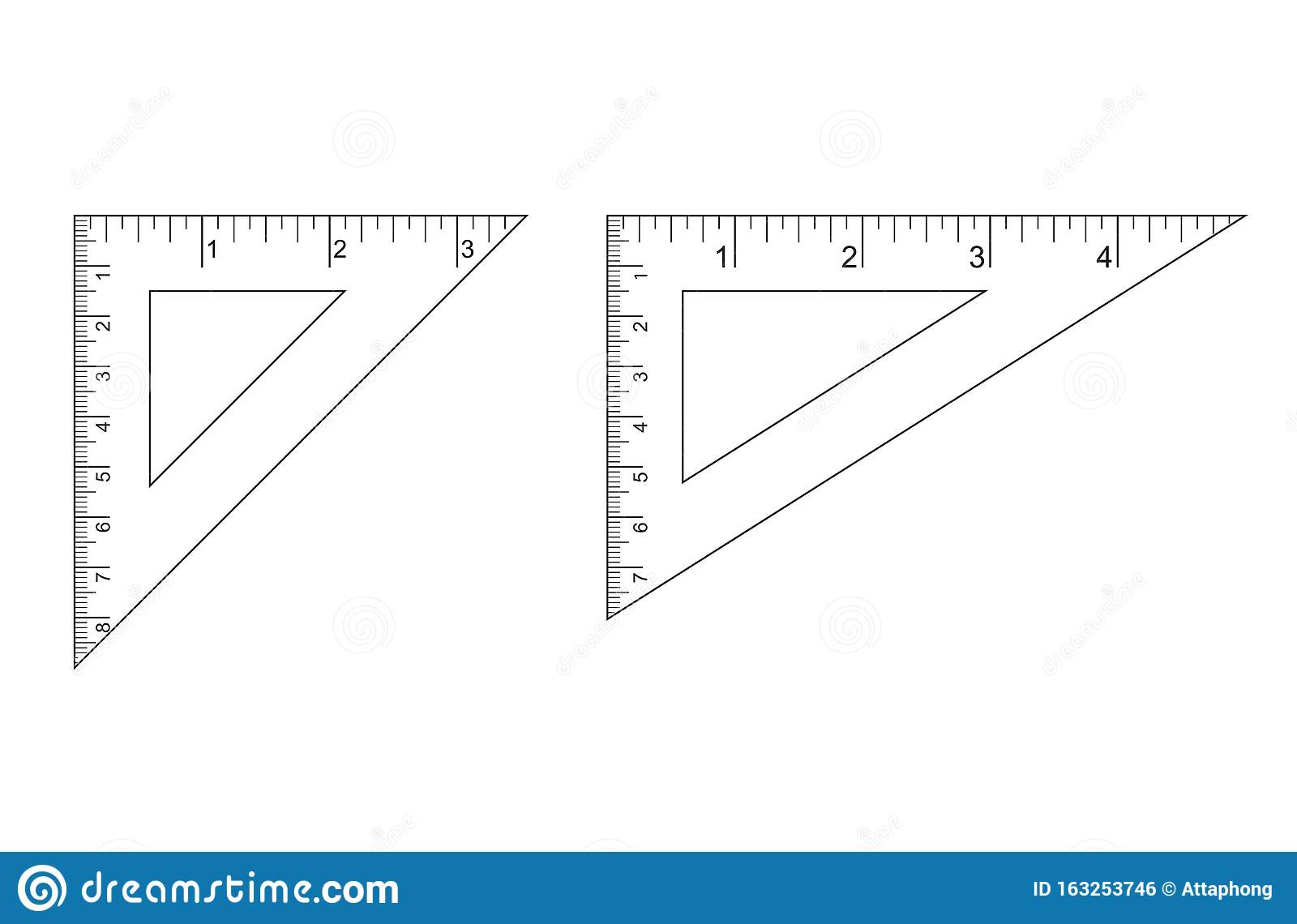 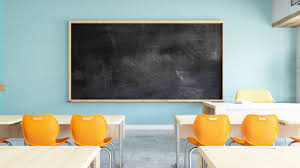 চারকোনা
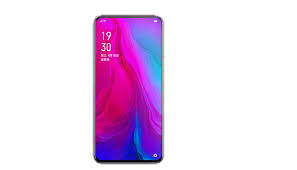 তিনকোনা
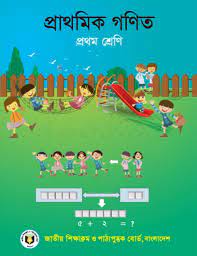 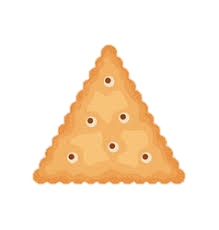 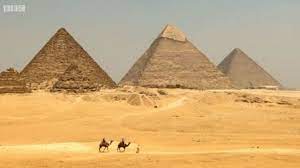 এসো কোণের সংখ্যা অনুসারে আলাদা করি
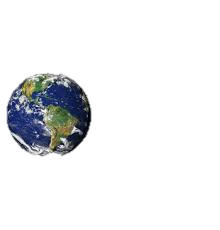 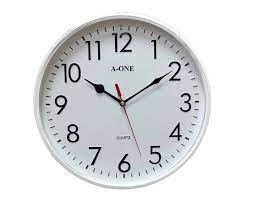 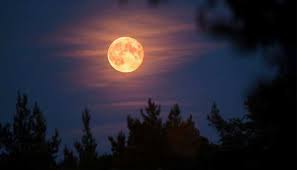 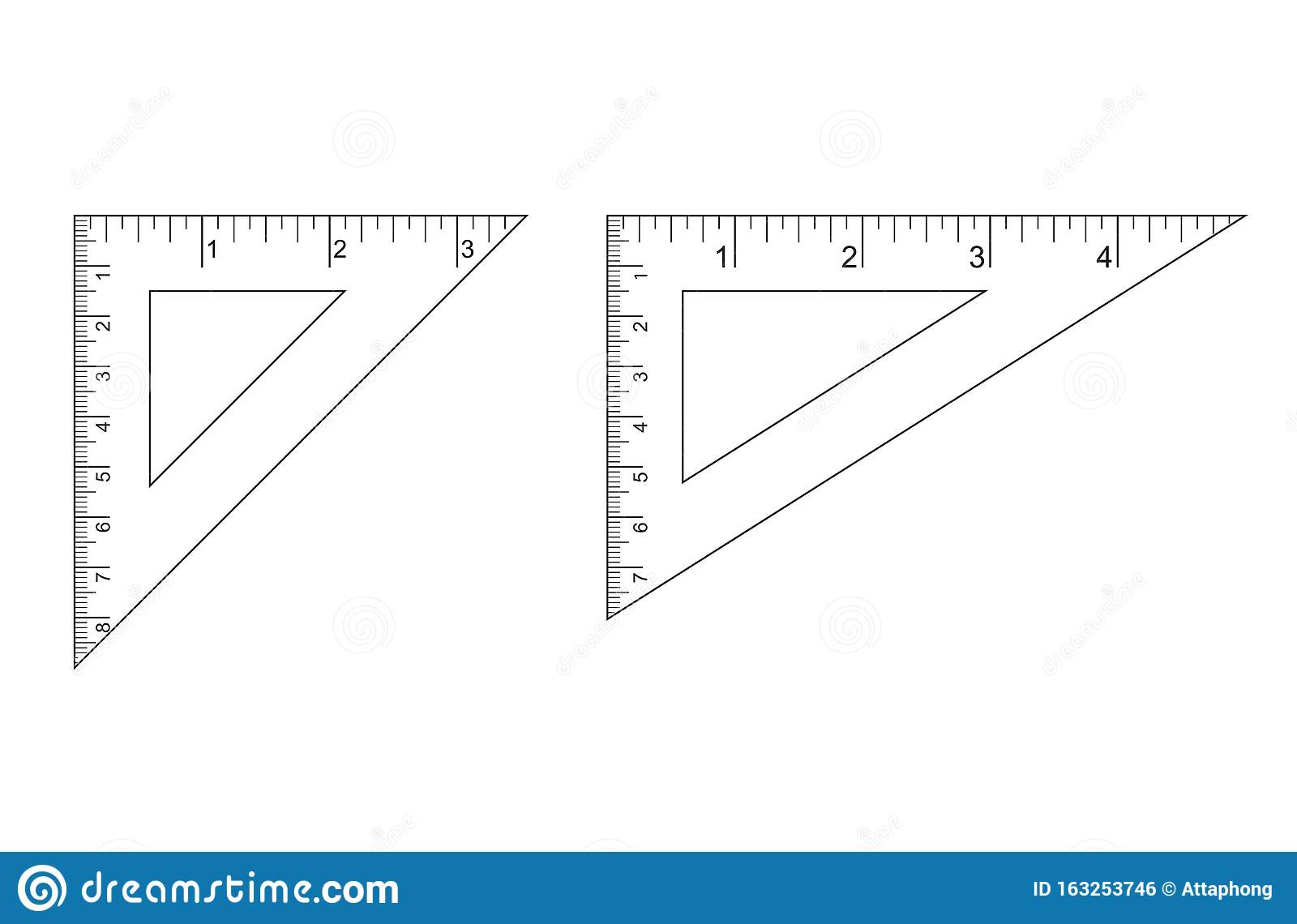 এগুলোর ১ টি কোণ
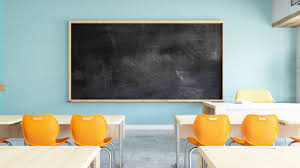 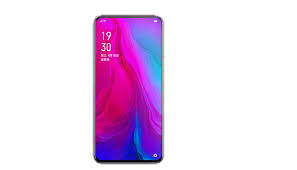 এগুলোর ৪ টি কোণ
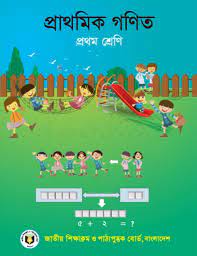 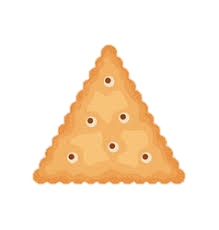 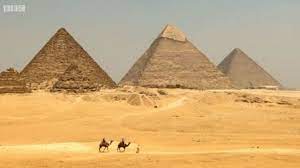 এগুলোর ৩ টি কোণ
পাঠ্যপুস্তকের 
৮৮ নং পৃষ্ঠা বের কর।
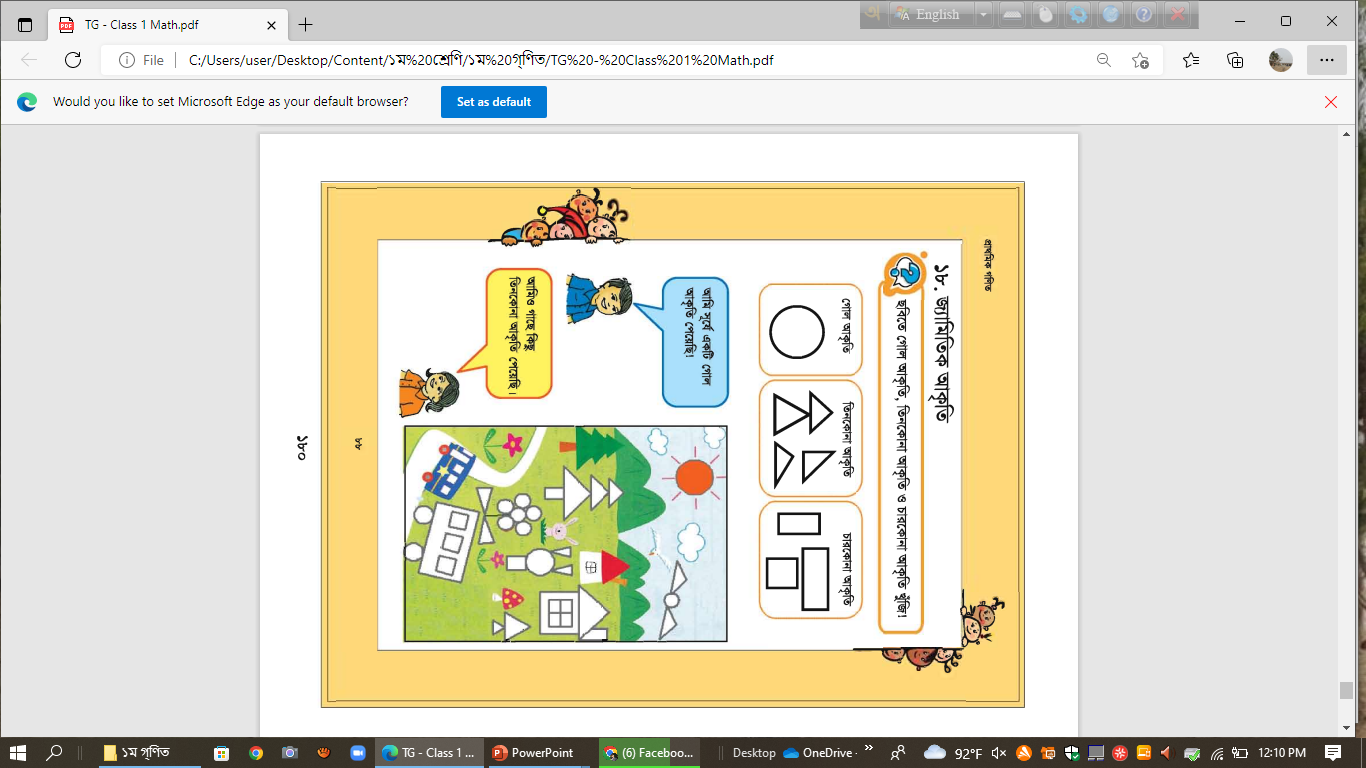 গোল, তিনকোনা ও চারকোনা আকৃতিগুলো খুঁজে বের কর।
এগুলো গোল আকৃতি
ড
এগুলো তিনকোনা আকৃতি
এগুলো চারকোনা আকৃতি
ড
ছবি গুলো দেখি:
গোল আকৃতি
এগুলোর  আকৃতি কেমন?
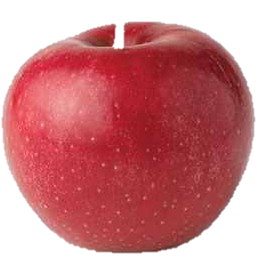 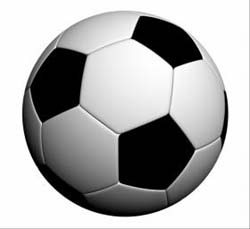 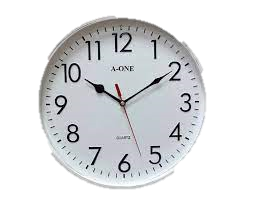 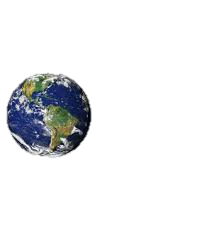 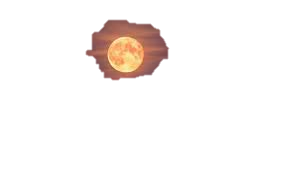 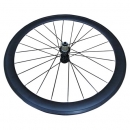 ছবিগুলো দেখি
তিনকোনা আকৃতি
এগুলোর  আকৃতি কেমন?
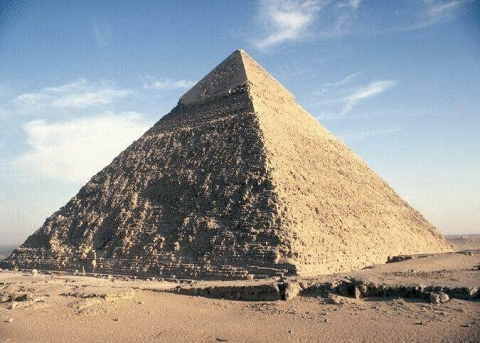 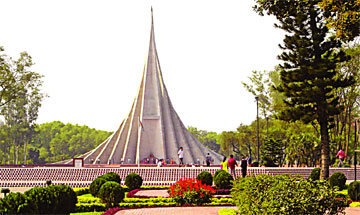 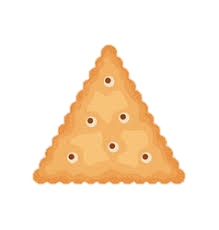 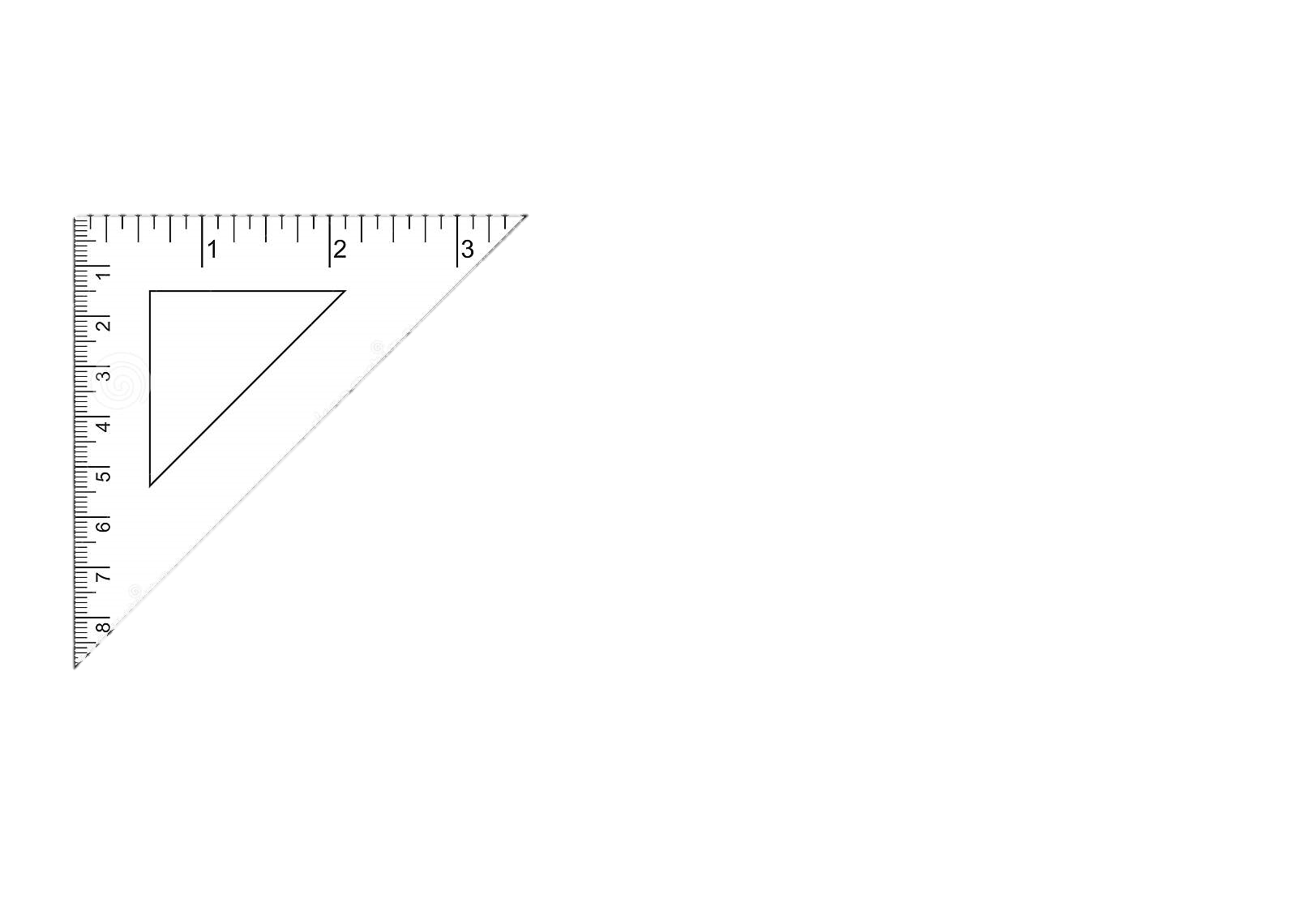 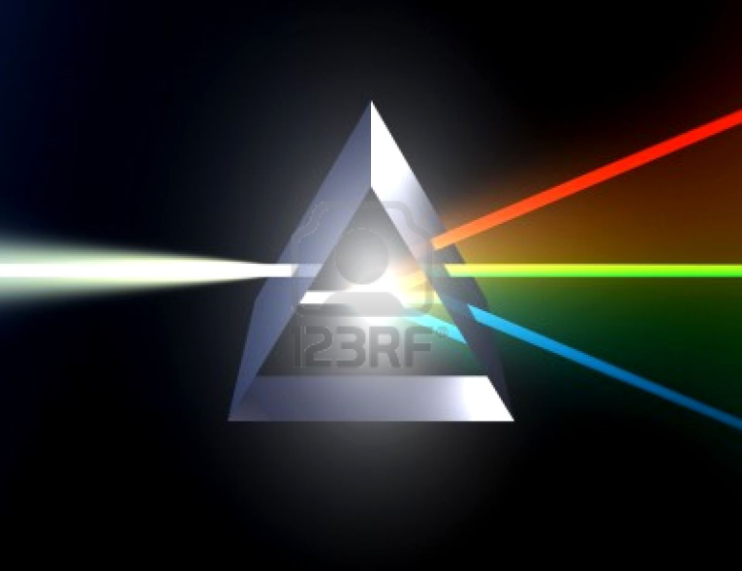 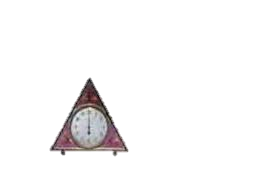 ছবিগুলো দেখি
এগুলোর  আকৃতি কেমন?
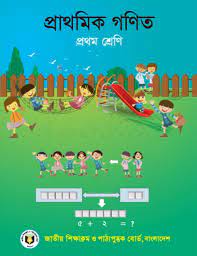 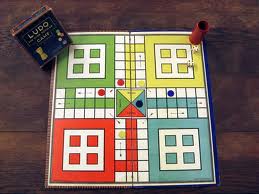 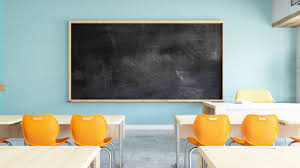 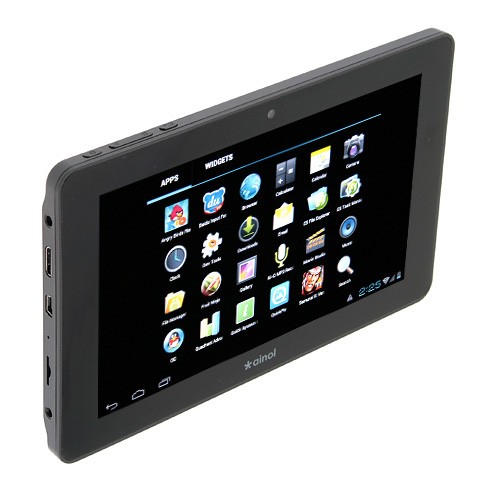 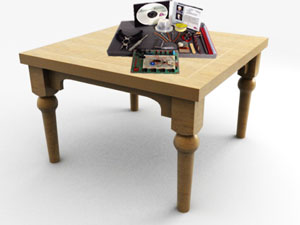 চারকোনা আকৃতি
দাগ টেনে মিল করি
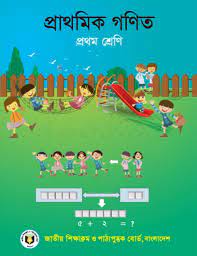 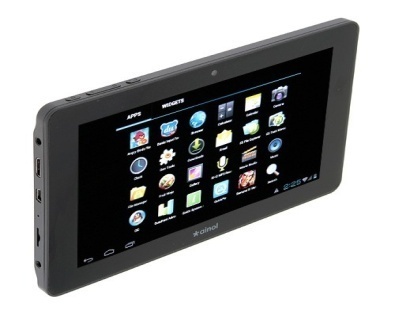 তিনকোনা আকৃতি
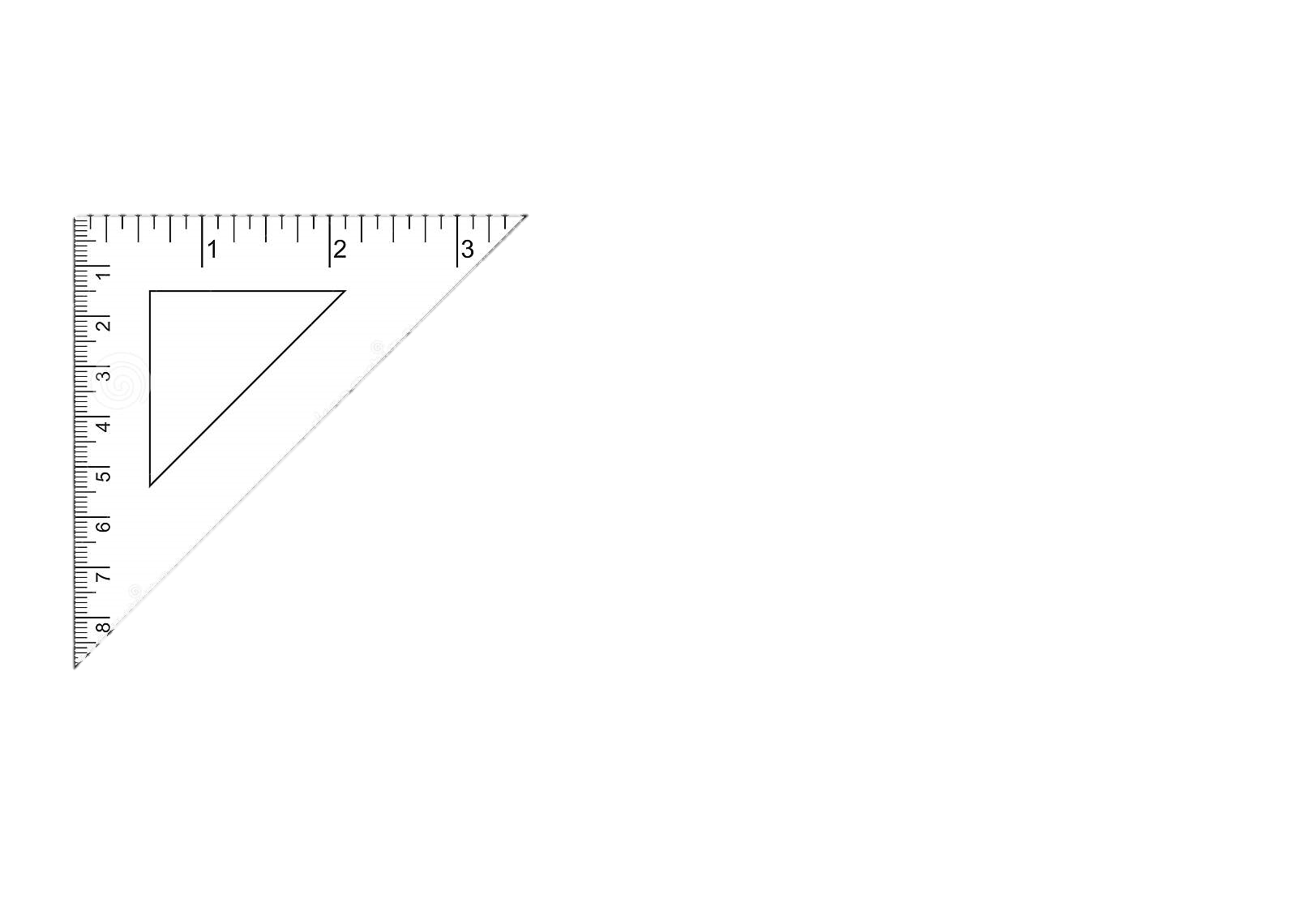 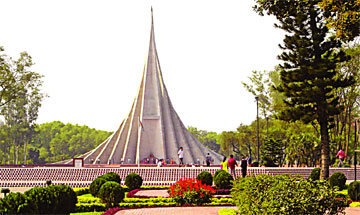 গোল আকৃতি
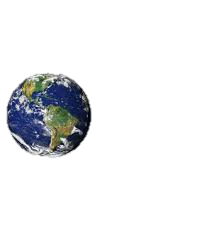 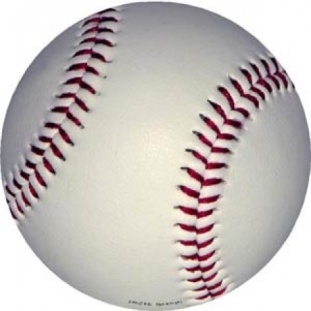 চারকোনা আকৃতি
ধন্যবাদ
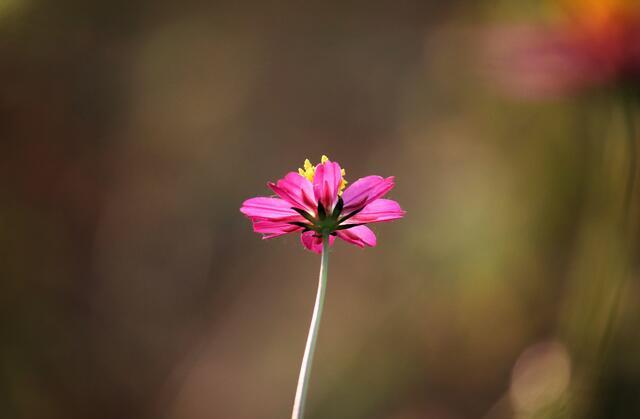